Danger Will Robinson!
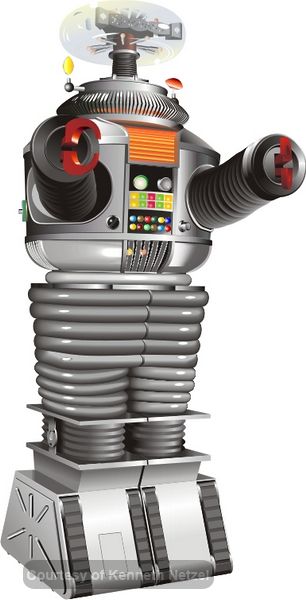 Communication & Retention with SAGE

10:00am – 10:50am 
Mojave
SAGE: Early Alert System
Increase Retention and Improve Service with SAGE
What is SAGE
SAGE is an additional module that can be added to any Trac 4 Installation
Allows the creation of Student based Referrals by Faculty or Staff
What is typically required to use SAGE?
Trac 4 Installation
Student and Course Import (Including Faculty Info)
Email
Faculty access to Trac (Via LDAP or other)
A Plan
Tutoring Example
How to be Successful with SAGE
Basic Features of SAGE
Custom Referral content 

	You create Reasons, Recommendations and Custom Referral Questions.

Custom email options

	Custom emails can be created based on the Student or content of the Referral
Custom Text in your Contact Emails
Student Full Name -------------------------------------------#name# 
Student First Name ------------------------------------------#first# 
Student Last Name ------------------------------------------#last# 
Student ID -------------------------------------------------------#studentID# 
Student Street -----------------------------------------------#Street# 
Student Street -----------------------------------------------#Address# 
Student City ------------------------------------------------#City# 
Student State ---------------------------------------------#State# 
Student Zip ------------------------------------------------#Zip# 
Student Street, City, State, Zip ------------------------#fullAddress# 
Student Email -----------------------------------------------#studentEmail# 
Student Home Phone -------------------------------------------#phone# 
Student Work Phone -------------------------------------------#phone2# 
Student Birthdate -------------------------------------------#birthdate# 
Student Ethnicity -------------------------------------------#ethnicity# 
Student Major -----------------------------------------------#major# 
Student Grad_Und -----------------------------------------#gradund# 
Student College ---------------------------------------------#college# 
Student Class -----------------------------------------------#class# 
Student GPA ------------------------------------------------#GPA# 
Student Accumulated Hours -------------------------#TotalHours# 
Student Special Status ---------------------------------#status# 
Student ReferredBy --------------------------------------#referredby# 
Student HS Name ----------------------------------------#HSName# 
Student Degree Goal ------------------------------------#degree# 
Student Custom Field1 -------------------------------------------#Field1# 
Student Custom Field2 ------------------------------------------- #Field2# 
Student Custom Field3 ------------------------------------------- #Field3# 
Student Custom Field4 ------------------------------------------- #Field4# 
Student Custom Field5 ------------------------------------------- #Field5# 
Student Custom Field6 ------------------------------------------- #Field6# 
Student Custom Field7 ------------------------------------------- #Field7# 
Student Custom Field8 ------------------------------------------- #Field8# 
Student Custom Field9 ------------------------------------------- #Field9#
Consultant Full Name ------------------------------------------- #advisor# 
Consultant Full Name ------------------------------------------- #counselor# 
Consultant Full Name ------------------------------------------- #Staff# 
Consultant First Name ------------------------------------------- #afirst# 
Consultant Last Name ------------------------------------------- #alast# 
Consultant First Name ------------------------------------------- #tfirst# 
Consultant Last Name ------------------------------------------- #tlast# 
Consultant Alternate Name -------------------------------------- #AltName# 
Consultant Email ------------------------------------------- #tutoremail# 
Consultant Email ------------------------------------------- #advisoremail# 
Consultant Email ------------------------------------------- #staffemail# 
Consultant Phone ------------------------------------------- #tutorPhone# 
Consultant Phone ------------------------------------------- #advisorPhone# 
Consultant Phone ------------------------------------------- #staffPhone# 
Consultant CellPhone -------------------------------------- #tutorPhone2# 
Consultant CellPhone -------------------------------------- #tutorCellPhone# 
Consultant CellPhone -------------------------------------- #advisorCellPhone# 
Consultant CellPhone -------------------------------------- #staffCellPhone# 
Consultant WorkPhone ------------------------------------ #tutorWorkPhone# 
Consultant WorkPhone ------------------------------------ #advisorWorkPhone# 
Consultant Pager ------------------------------------------- #tutorPager# 
Consultant Pager ------------------------------------------- #advisorPager# 
Consultant Pager ------------------------------------------- #staffPager# 
Consultant Location ------------------------------------------- #tLocation# 
Consultant Location ------------------------------------------- #aLocation# 
Consultant Location ------------------------------------------- #sLocation# 
Consultant Notes2 ------------------------------------------- #tutorNotes# 
Consultant Notes2 ------------------------------------------- #advisorNotes#